And seeing the multitudes, He went up on a mountain, and when He was seated His disciples came to Him. Then He opened His mouth and taught them, saying…
The World’s Salt and LightMatthew 5:13-16
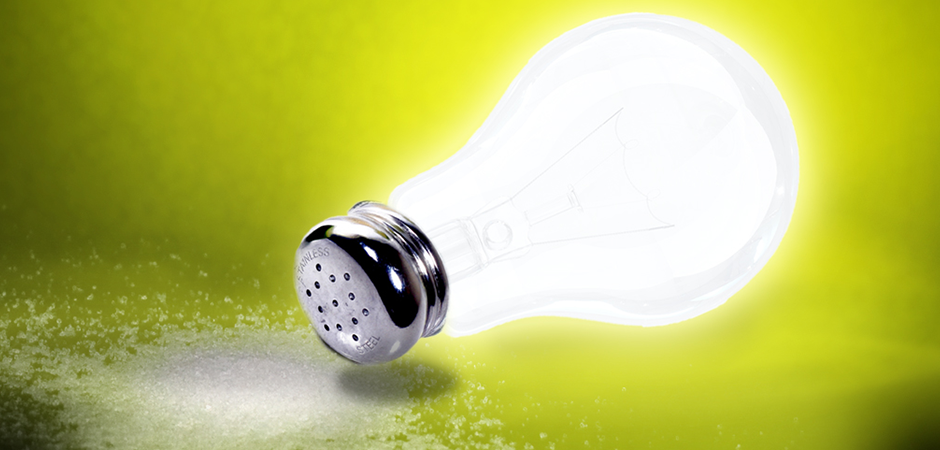 [Speaker Notes: Ends beatitudes talking about the effect the world has on those in the kingdom (5:11-12).
Starts talking about the effect the kingdom has on the world (5:13-16).]
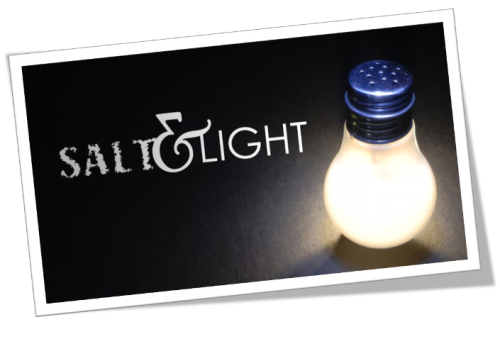 Salt of the Earth
Salt seasons.
Makes the world palatable to God – Genesis 6:5-7
Sodom – Genesis 18:22-25 
“I will not do it for the sake of…” (find 50, 45, 40, 30, 20, 10)
B. Without flavor it’s good for nothing.
Impurities cause flavor loss. – 1 Corinthians 15:33;                 1 Corinthians 5:6-8; Ephesians 5:3-7; Romans 12:9
[Speaker Notes: Salt seasons (makes things taste better).
Makes the world palatable to God – Genesis 6:5-7 (destroy with flood)
Sodom – Genesis 18:22-25 
“I will not do it for the sake of…” (find 50, 45, 40, 30, 20, 10)
Without flavor it’s good for nothing.
Impurities cause flavor loss. – 1 Corinthians 15:33; 1 Corinthians 5:6-8 (Corinthians tolerating sinful conduct); Ephesians 5:3-7 – do not have an inheritance…; Romans 12:9
“good for nothing but to be thrown out” – Christians that lose their flavor lose their salvation – 1 Timothy 4:1; Revelation 3:15-16; Matthew 13:40-42 (out of His kingdom)]
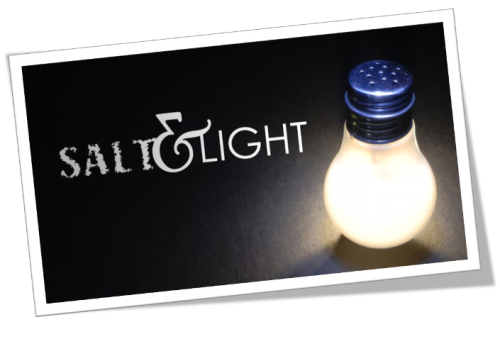 1 Corinthians 15:33
Do not be deceived: "Evil company corrupts good habits."
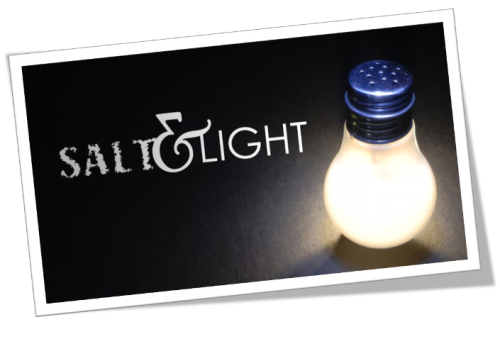 1 Corinthians 5:6-8
Your glorying is not good. Do you not know that a little leaven leavens the whole lump? 7 Therefore purge out the old leaven, that you may be a new lump, since you truly are unleavened. For indeed Christ, our Passover, was sacrificed for us. 8 Therefore let us keep the feast, not with old leaven, nor with the leaven of malice and wickedness, but with the unleavened bread of sincerity and truth.
[Speaker Notes: (Corinthians tolerating sinful conduct)]
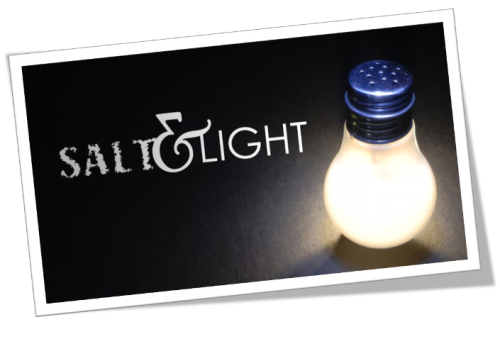 Ephesians 5:3-7
But fornication and all uncleanness or covetousness, let it not even be named among you, as is fitting for saints; 4 neither filthiness, nor foolish talking, nor coarse jesting, which are not fitting, but rather giving of thanks. 5 For this you know, that no fornicator, unclean person, nor covetous man, who is an idolater, has any inheritance in the kingdom of Christ and God. 6 Let no one deceive you with empty words, for because of these things the wrath of God comes upon the sons of disobedience. 7 Therefore do not be partakers with them.
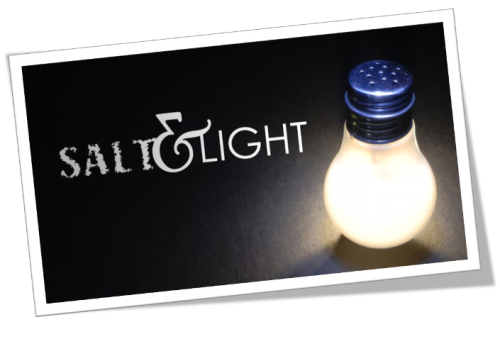 Romans 12:9
Let love be without hypocrisy. Abhor what is evil. Cling to what is good.
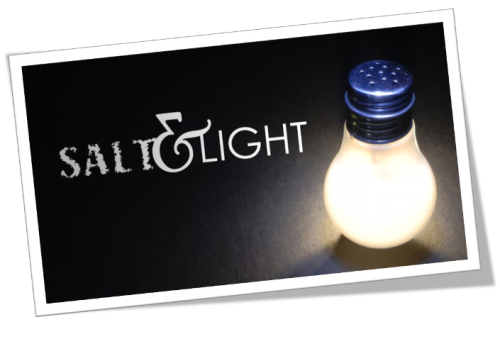 Salt of the Earth
Salt seasons.
Makes the world palatable to God – Genesis 6:5-7
Sodom – Genesis 18:22-25 
“I will not do it for the sake of…” (find 50, 45, 40, 30, 20, 10)
B. Without flavor it’s good for nothing.
Impurities cause flavor loss. – 1 Corinthians 15:33;                 1 Corinthians 5:6-8; Ephesians 5:3-7; Romans 12:9
“good for nothing but to be thrown out” – 1 Timothy 4:1; Revelation 3:15-16; Matthew 13:40-42
[Speaker Notes: Salt seasons (makes things taste better).
Makes the world palatable to God – Genesis 6:5-7 (destroy with flood)
Sodom – Genesis 18:22-25 
“I will not do it for the sake of…” (find 50, 45, 40, 30, 20, 10)
Without flavor it’s good for nothing.
Impurities cause flavor loss. – 1 Corinthians 15:33; 1 Corinthians 5:6-8 (Corinthians tolerating sinful conduct); Ephesians 5:3-7 – do not have an inheritance…; Romans 12:9
“good for nothing but to be thrown out” – Christians that lose their flavor lose their salvation – 1 Timothy 4:1; Revelation 3:15-16; Matthew 13:40-42 (out of His kingdom)]
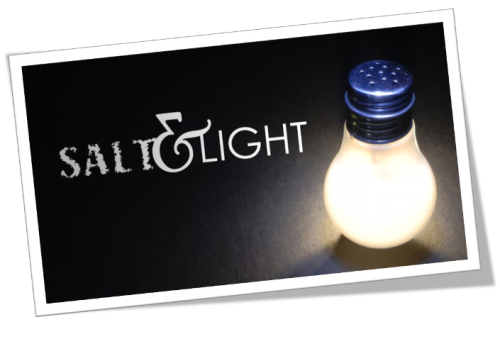 1 Timothy 4:1
Now the Spirit expressly says that in latter times some will depart from the faith, giving heed to deceiving spirits and doctrines of demons.
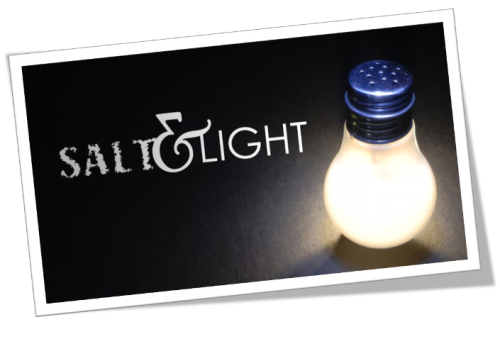 Revelation 3:15-16
I know your works, that you are neither cold nor hot. I could wish you were cold or hot. 16 So then, because you are lukewarm, and neither cold nor hot, I will vomit you out of My mouth.
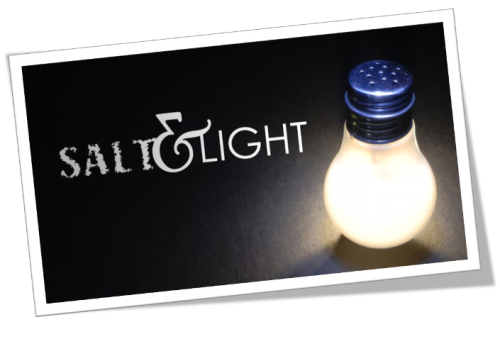 Matthew 13:40-42
Therefore as the tares are gathered and burned in the fire, so it will be at the end of this age. 41 The Son of Man will send out His angels, and they will gather out of His kingdom all things that offend, and those who practice lawlessness, 42 and will cast them into the furnace of fire. There will be wailing and gnashing of teeth.
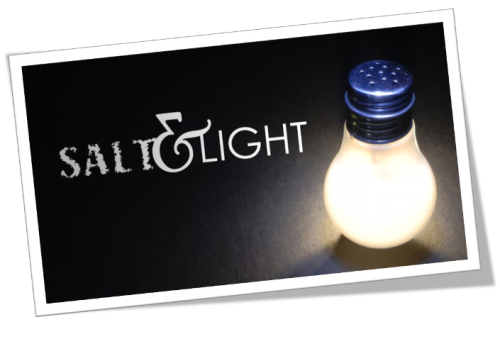 Light of the World
Only through Jesus.
The source of light – John 8:12; 9:4-5; 12:46
[Speaker Notes: Only through Jesus.
He is the source of light – John 8:12; 9:4-5; 12:46
Given to the apostles – 2 Corinthians 4:6
We receive light through the word – Philippians 2:14-16
Called to light.
1 Peter 2:9-10; Ephesians 5:8-10 (finding out what is acceptable to the Lord…)]
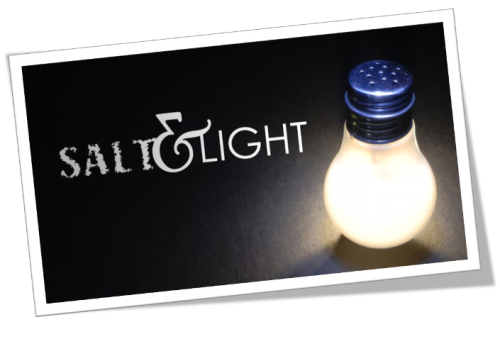 John 8:12
Then Jesus spoke to them again, saying, "I am the light of the world. He who follows Me shall not walk in darkness, but have the light of life."
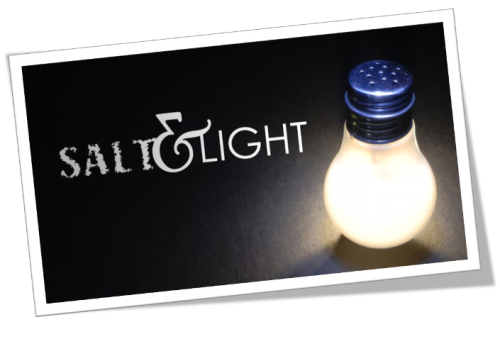 John 9:4-5
I must work the works of Him who sent Me while it is day; the night is coming when no one can work. 5 As long as I am in the world, I am the light of the world.
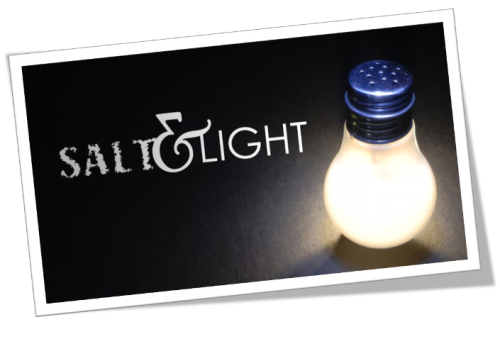 John 12:46
I have come as a light into the world, that whoever believes in Me should not abide in darkness.
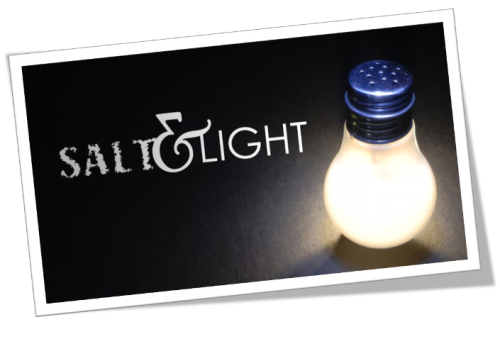 Light of the World
Only through Jesus.
The source of light – John 8:12; 9:4-5; 12:46
2 Corinthians 4:6
[Speaker Notes: Only through Jesus.
He is the source of light – John 8:12; 9:4-5; 12:46
Given to the apostles – 2 Corinthians 4:6
We receive light through the word – Philippians 2:14-16
Called to light.
1 Peter 2:9-10; Ephesians 5:8-10 (finding out what is acceptable to the Lord…)]
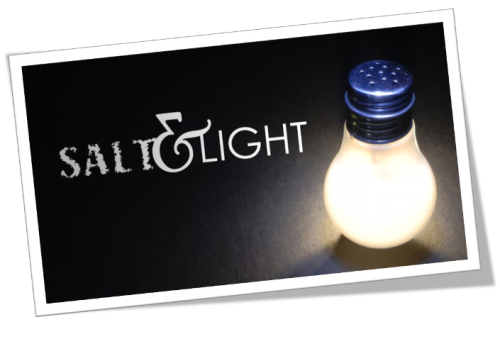 2 Corinthians 4:6
For it is the God who commanded light to shine out of darkness, who has shone in our hearts to give the light of the knowledge of the glory of God in the face of Jesus Christ.
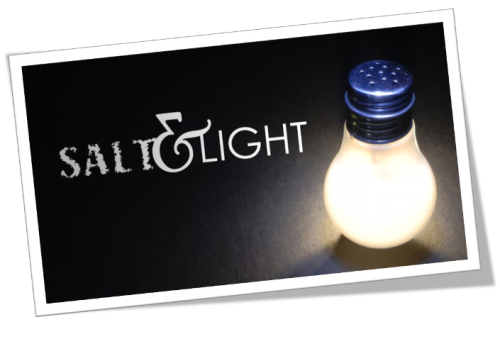 Light of the World
Only through Jesus.
The source of light – John 8:12; 9:4-5; 12:46
2 Corinthians 4:6
Philippians 2:14-16
[Speaker Notes: Only through Jesus.
He is the source of light – John 8:12; 9:4-5; 12:46
Given to the apostles – 2 Corinthians 4:6
We receive light through the word – Philippians 2:14-16
Called to light.
1 Peter 2:9-10; Ephesians 5:8-10 (finding out what is acceptable to the Lord…)]
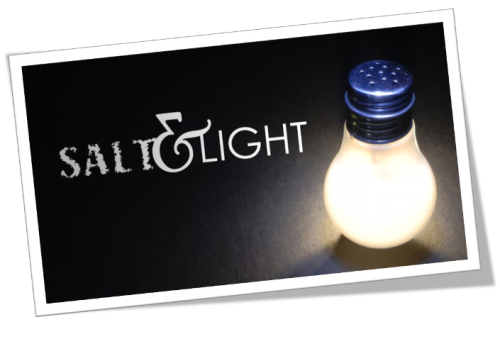 Philippians 2:14-16
Do all things without complaining and disputing, 15 that you may become blameless and harmless, children of God without fault in the midst of a crooked and perverse generation, among whom you shine as lights in the world, 16 holding fast the word of life, so that I may rejoice in the day of Christ that I have not run in vain or labored in vain.
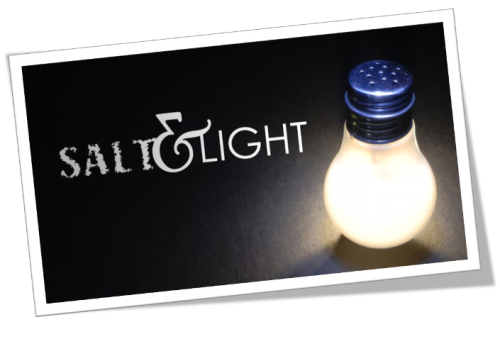 Light of the World
Only through Jesus.
The source of light – John 8:12; 9:4-5; 12:46
2 Corinthians 4:6
Philippians 2:14-16
B. Called to light.
1 Peter 2:9-10; Ephesians 5:8-10
[Speaker Notes: Only through Jesus.
He is the source of light – John 8:12; 9:4-5; 12:46
Given to the apostles – 2 Corinthians 4:6
We receive light through the word – Philippians 2:14-16
Called to light.
1 Peter 2:9-10; Ephesians 5:8-10 (finding out what is acceptable to the Lord…)]
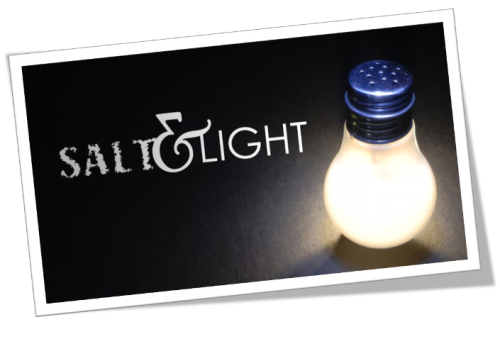 1 Peter 2:9-10
But you are a chosen generation, a royal priesthood, a holy nation, His own special people, that you may proclaim the praises of Him who called you out of darkness into His marvelous light; 10 who once were not a people but are now the people of God, who had not obtained mercy but now have obtained mercy.
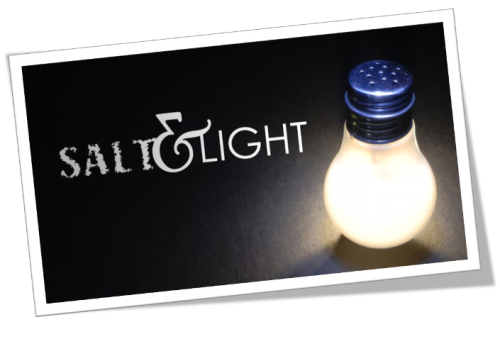 Ephesians 5:8-10
For you were once darkness, but now you are light in the Lord. Walk as children of light 9 (for the fruit of the Spirit is in all goodness, righteousness, and truth), 10 finding out what is acceptable to the Lord.
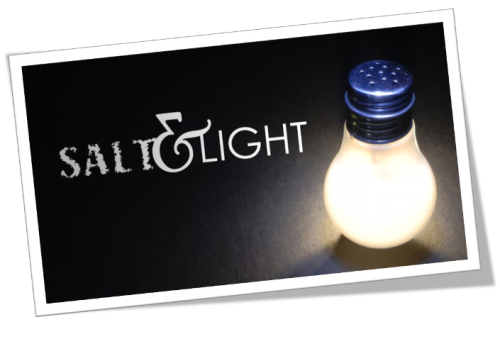 Light of the World
C. “Let your light shine before men…”
Shown through conduct – 1 Timothy 4:12-16
A reflection of Christ – 1 Corinthians 11:1.
[Speaker Notes: “Let your light shine before men…”
This is shown through conduct – 1 Timothy 4:12-16 (continue in them)
Our light is a reflection of Christ – 1 Corinthians 11:1.
Our light does not shine when there is something between us and Christ.
Hebrews 12:1-2; 1 Corinthians 6:12 (I have the authority to do such things, but I will not become a slave to those things.)
Sin, of course, blocks us from Christ’s light – 1 John 1:5-6
“that they may see your good works and glorify your Father in heaven.” – 1 Peter 2:11-12; John 15:5-8]
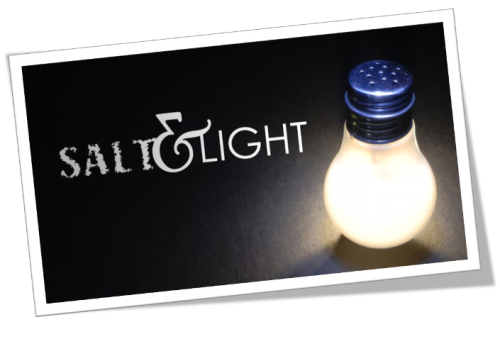 1 Corinthians 11:1
Imitate me, just as I also imitate Christ.
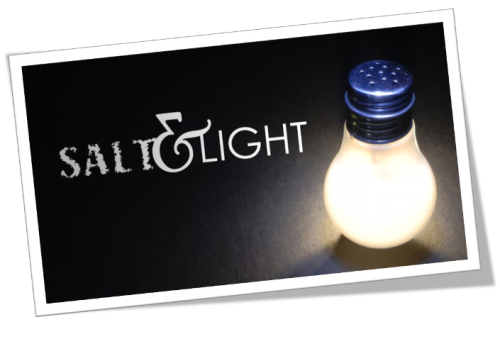 Light of the World
C. “Let your light shine before men…”
Shown through conduct – 1 Timothy 4:12-16
A reflection of Christ – 1 Corinthians 11:1.
Our light does not shine when something is between us and Christ.
Hebrews 12:1-2; 1 Corinthians 6:12
[Speaker Notes: “Let your light shine before men…”
This is shown through conduct – 1 Timothy 4:12-16 (continue in them)
Our light is a reflection of Christ – 1 Corinthians 11:1.
Our light does not shine when there is something between us and Christ.
Hebrews 12:1-2; 1 Corinthians 6:12 (I have the authority to do such things, but I will not become a slave to those things.)
Sin, of course, blocks us from Christ’s light – 1 John 1:5-6
“that they may see your good works and glorify your Father in heaven.” – 1 Peter 2:11-12; John 15:5-8]
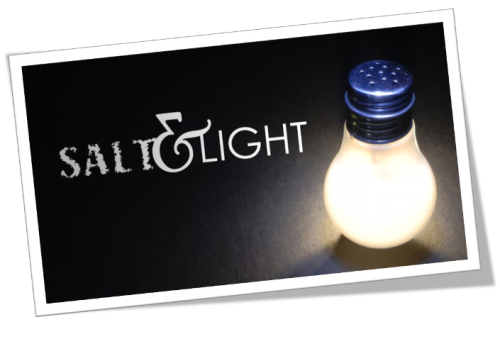 Hebrews 12:1-2
Therefore we also, since we are surrounded by so great a cloud of witnesses, let us lay aside every weight, and the sin which so easily ensnares us, and let us run with endurance the race that is set before us, 2 looking unto Jesus, the author and finisher of our faith, who for the joy that was set before Him endured the cross, despising the shame, and has sat down at the right hand of the throne of God.
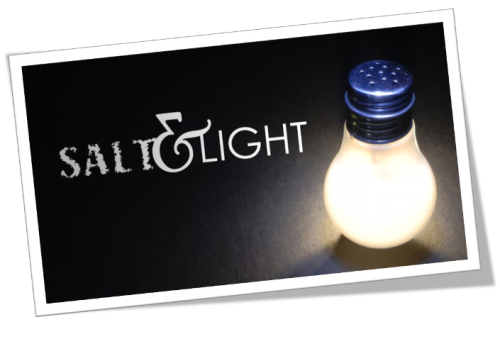 1 Corinthians 6:12
All things are lawful for me, but all things are not helpful. All things are lawful for me, but I will not be brought under the power of any.
[Speaker Notes: (I have the authority to do such things, but I will not become a slave to those things.)]
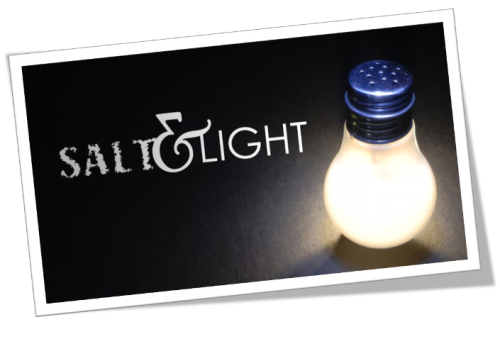 Light of the World
C. “Let your light shine before men…”
Shown through conduct – 1 Timothy 4:12-16
A reflection of Christ – 1 Corinthians 11:1.
Our light does not shine when something is between us and Christ.
Hebrews 12:1-2; 1 Corinthians 6:12
1 John 1:5-6
[Speaker Notes: “Let your light shine before men…”
This is shown through conduct – 1 Timothy 4:12-16 (continue in them)
Our light is a reflection of Christ – 1 Corinthians 11:1.
Our light does not shine when there is something between us and Christ.
Hebrews 12:1-2; 1 Corinthians 6:12 (I have the authority to do such things, but I will not become a slave to those things.)
Sin, of course, blocks us from Christ’s light – 1 John 1:5-6
“that they may see your good works and glorify your Father in heaven.” – 1 Peter 2:11-12; John 15:5-8]
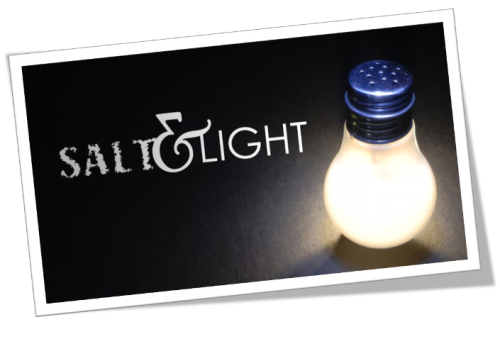 1 John 1:5-6
This is the message which we have heard from Him and declare to you, that God is light and in Him is no darkness at all. 6 If we say that we have fellowship with Him, and walk in darkness, we lie and do not practice the truth.
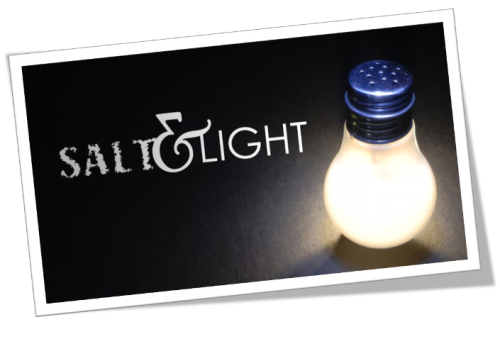 Light of the World
C. “Let your light shine before men…”
Shown through conduct – 1 Timothy 4:12-16
A reflection of Christ – 1 Corinthians 11:1.
Our light does not shine when something is between us and Christ.
Hebrews 12:1-2; 1 Corinthians 6:12
1 John 1:5-6
“that they may see your good works and glorify your Father in heaven.” – 1 Peter 2:11-12; John 15:5-8
[Speaker Notes: “Let your light shine before men…”
This is shown through conduct – 1 Timothy 4:12-16 (continue in them)
Our light is a reflection of Christ – 1 Corinthians 11:1.
Our light does not shine when there is something between us and Christ.
Hebrews 12:1-2; 1 Corinthians 6:12 (I have the authority to do such things, but I will not become a slave to those things.)
Sin, of course, blocks us from Christ’s light – 1 John 1:5-6
“that they may see your good works and glorify your Father in heaven.” – 1 Peter 2:11-12; John 15:5-8]
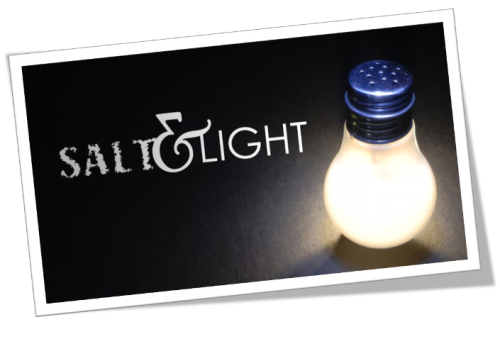 1 Peter 2:11-12
Beloved, I beg you as sojourners and pilgrims, abstain from fleshly lusts which war against the soul, 12 having your conduct honorable among the Gentiles, that when they speak against you as evildoers, they may, by your good works which they observe, glorify God in the day of visitation.
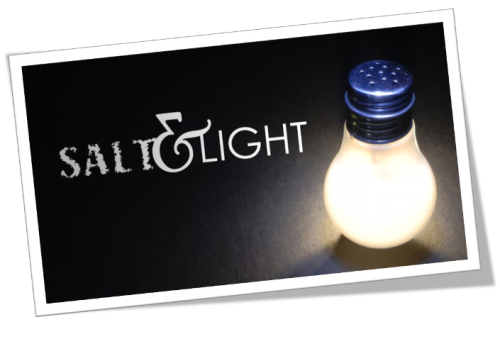 John 15:5-8
I am the vine, you are the branches. He who abides in Me, and I in him, bears much fruit; for without Me you can do nothing. 6 If anyone does not abide in Me, he is cast out as a branch and is withered; and they gather them and throw them into the fire, and they are burned. 7 If you abide in Me, and My words abide in you, you will ask what you desire, and it shall be done for you. 8 By this My Father is glorified, that you bear much fruit; so you will be My disciples.
Conclusion
We have the responsibility of seasoning and lighting the world.
Christians are supposed to be different.
Romans 12:1-2; James 1:27;           2 Corinthians 5:13
[Speaker Notes: We have the responsibility of seasoning and lighting the world.
Seasoned food is much different than bland food. Light is the opposite of dark.
Christians are supposed to be different.
“A city that is set on a hill cannot be hidden.”
Stick out like a sore thumb!
Romans 12:1-2; James 1:27; 2 Corinthians 5:13 (acceptable to God, Crazy/weird/different to the world)
Are you being the salt/light of the world?]
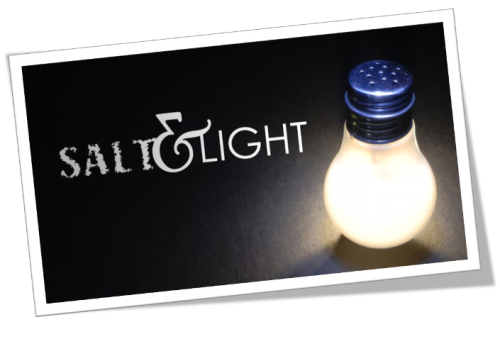 Romans 12:1-2
I beseech you therefore, brethren, by the mercies of God, that you present your bodies a living sacrifice, holy, acceptable to God, which is your reasonable service. 2 And do not be conformed to this world, but be transformed by the renewing of your mind, that you may prove what is that good and acceptable and perfect will of God.
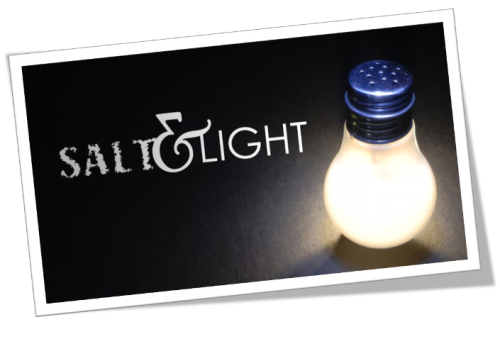 James 1:27
Pure and undefiled religion before God and the Father is this: to visit orphans and widows in their trouble, and to keep oneself unspotted from the world.
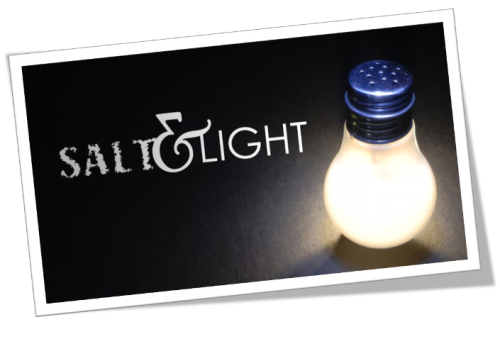 2 Corinthians 5:13
For if we are beside ourselves, it is for God; or if we are of sound mind, it is for you.
[Speaker Notes: (acceptable to God, Crazy/weird/different to the world)]
Conclusion
We have the responsibility of seasoning and lighting the world.
Christians are supposed to be different.
Romans 12:1-2; James 1:27;           2 Corinthians 5:13

Are you being the salt/light of the world?
[Speaker Notes: We have the responsibility of seasoning and lighting the world.
Seasoned food is much different than bland food. Light is the opposite of dark.
Christians are supposed to be different.
Romans 12:1-2; James 1:27; 2 Corinthians 5:13 (acceptable to God, Crazy/weird/different to the world)
Are you being the salt/light of the world?]